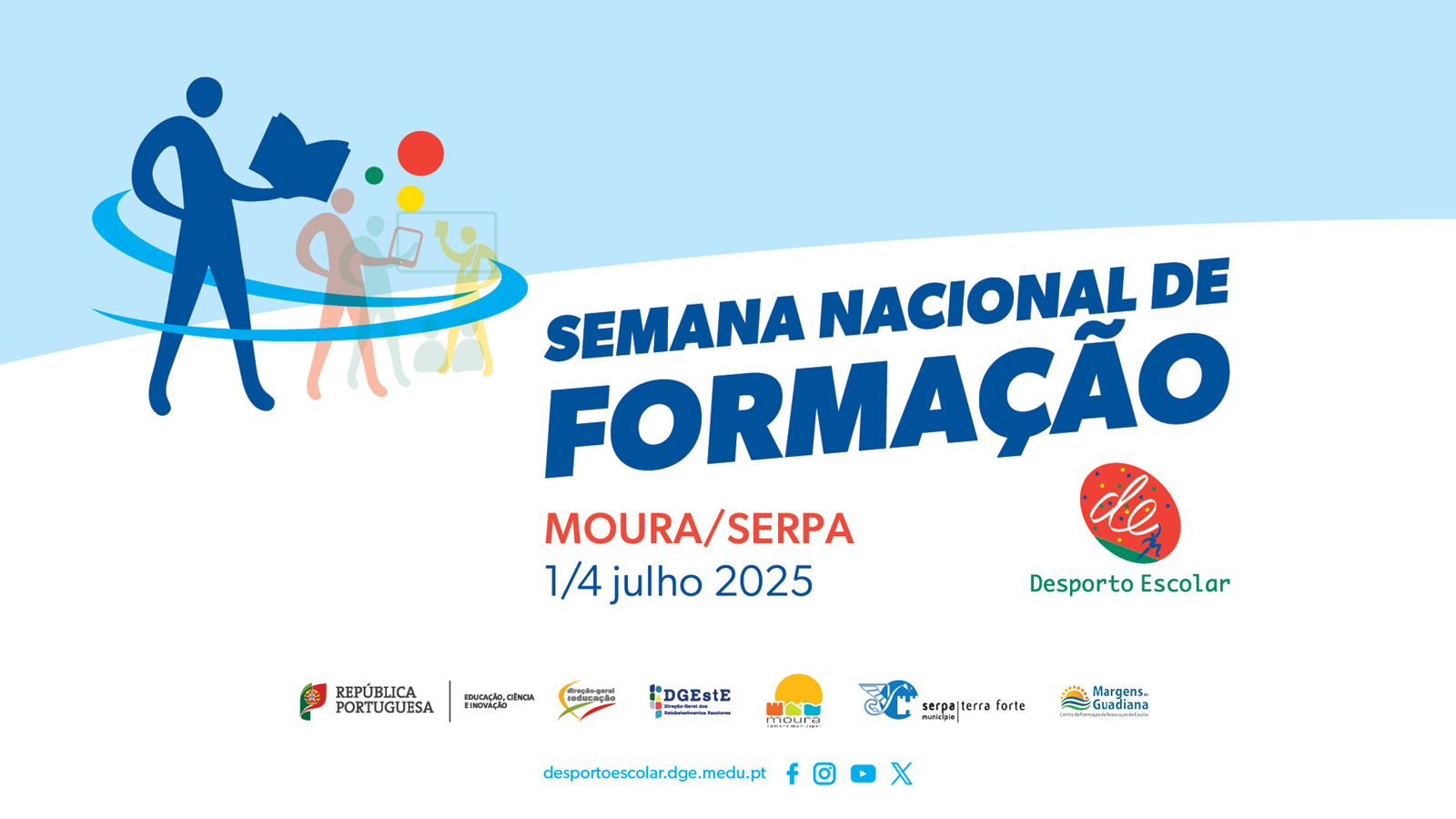 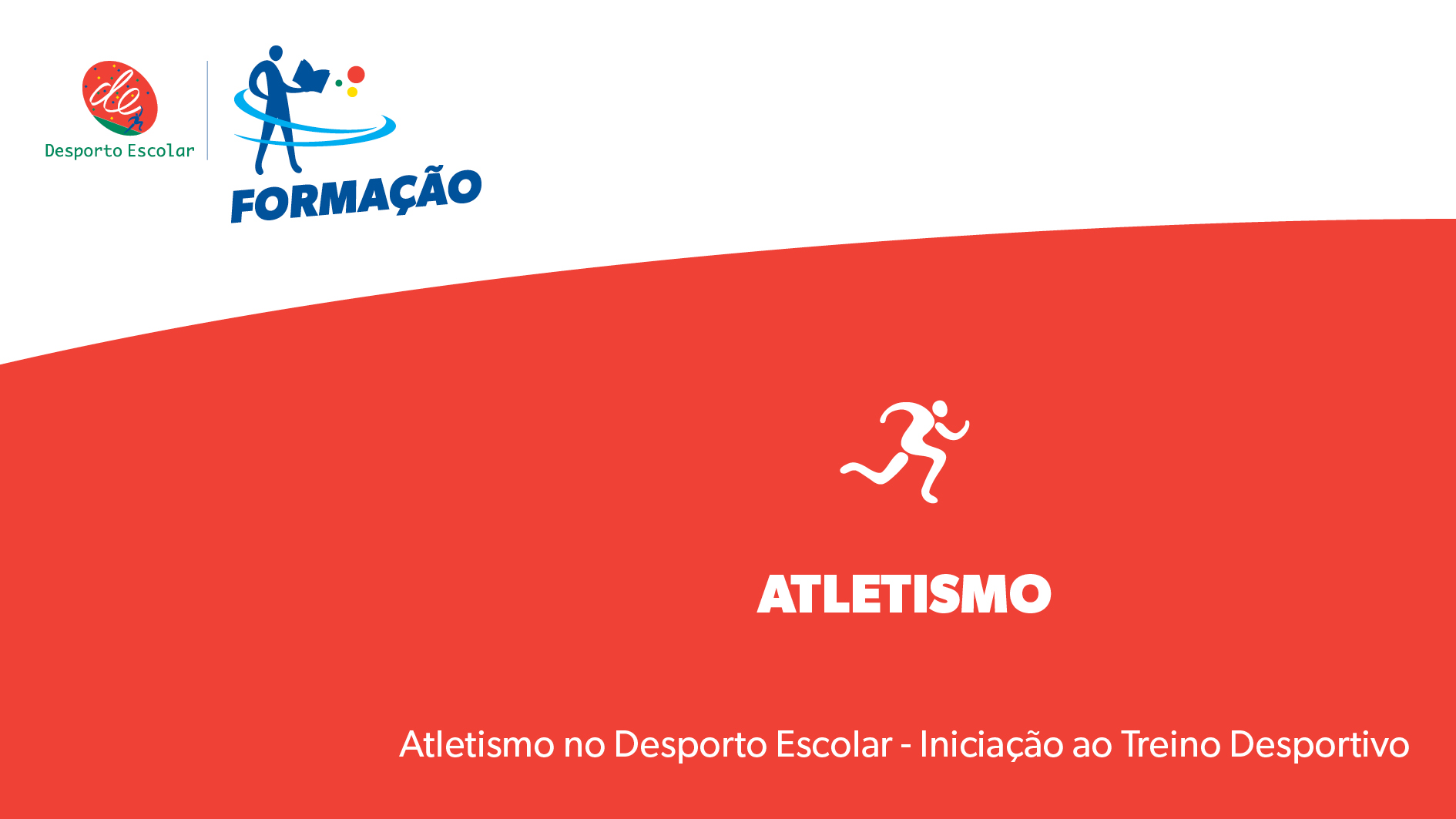 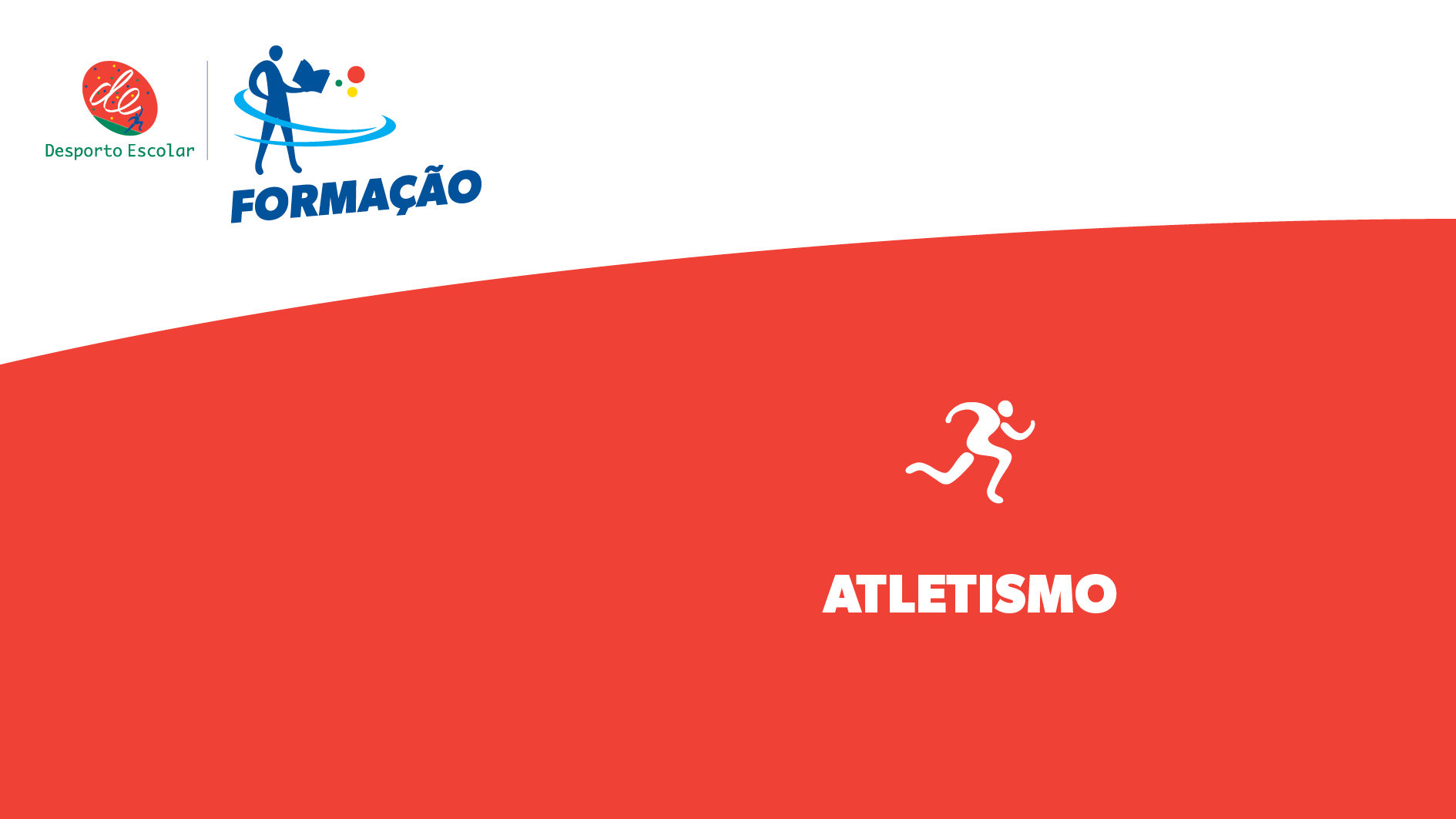 TRIPLO SALTO
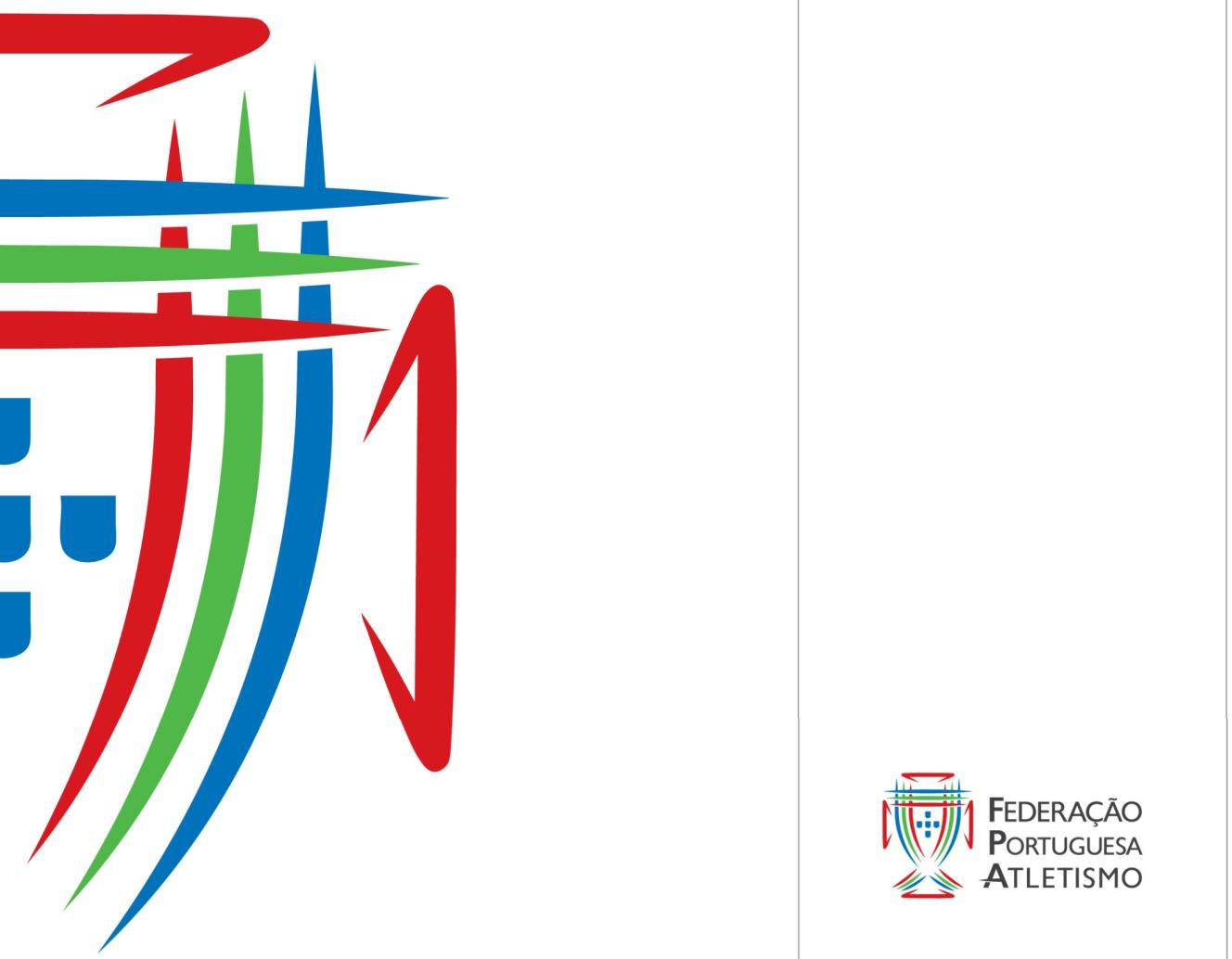 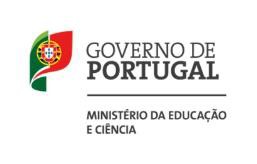 O Atletismo no Desporto Escolar Iniciação ao Treino Desportivo

Triplo Salto
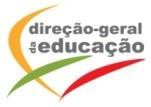 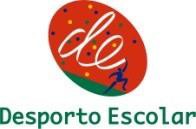 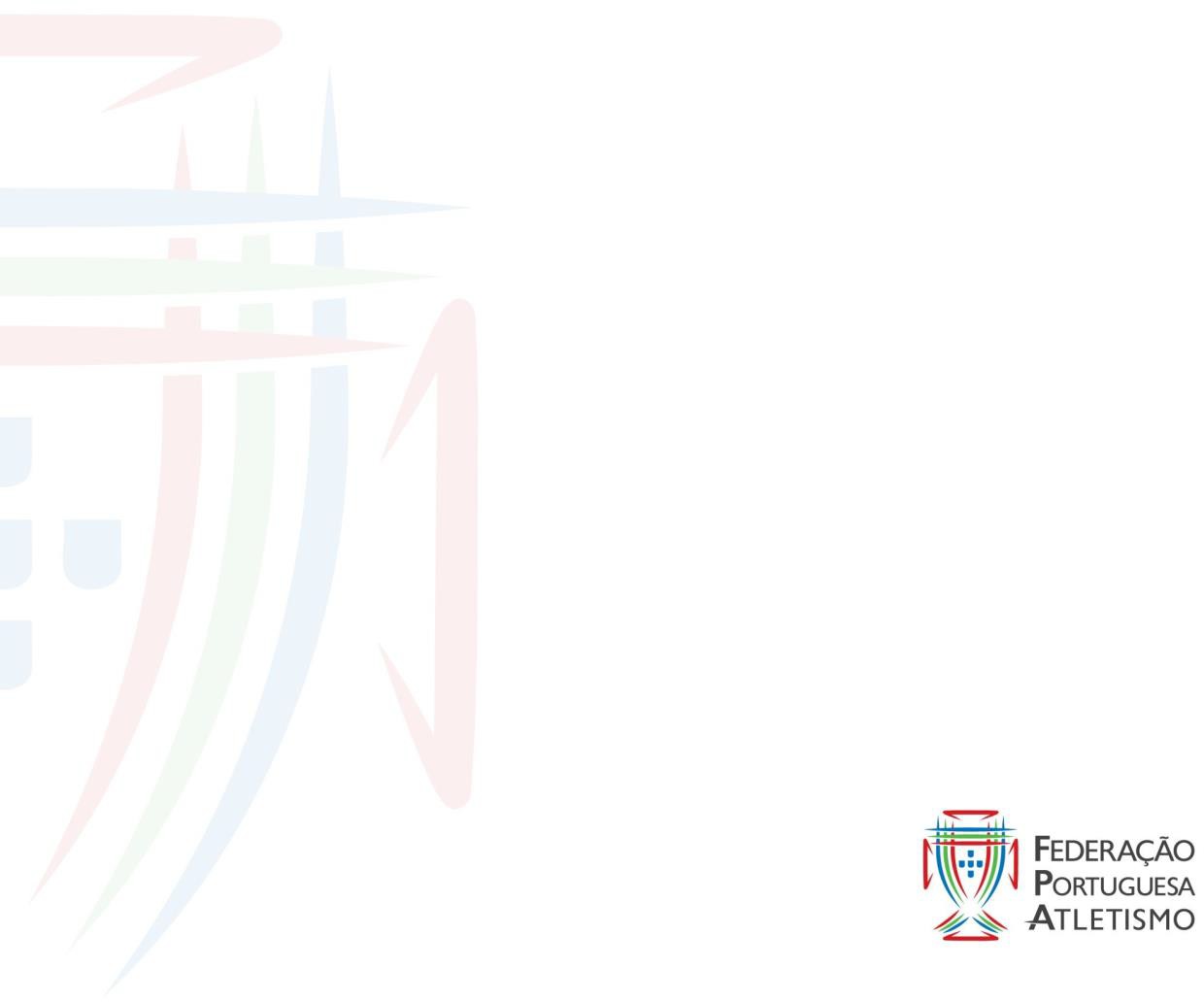 Modelo Técnico
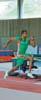 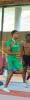 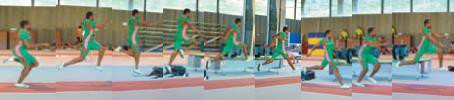 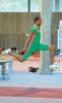 Corrida de Balanço
“Pé Coxinho” – “Hop”
“Passada Saltada”– “Step”
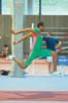 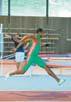 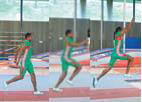 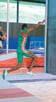 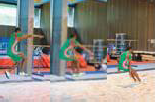 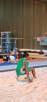 “Queda”
“Passada Saltada”– “Step”
Salto para a Areia – “Jump”
1º Salto – “Pé Coxinho” ou “Hop”
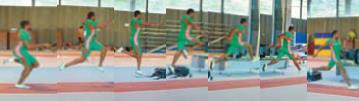 Apoio com o pé todo ao mesmo tempo;
“Passar” pela tábua de chamada – ângulo de saída mais reduzido
;Durante a chamada, o movimento ativo das pernas é acelerado e ampliado;
A coxa da perna livre avança rapidamente até uma posição horizontal, e extensão ativa de todas as articulações da perna de chamada;
O tronco mantém-se vertical, com a cabeça levantada e o olhar em frente;
Os braços ajudam de forma rápida e coordenada com as pernas;
No voo, o movimento de corrida prolonga-se dando uma passada no ar.
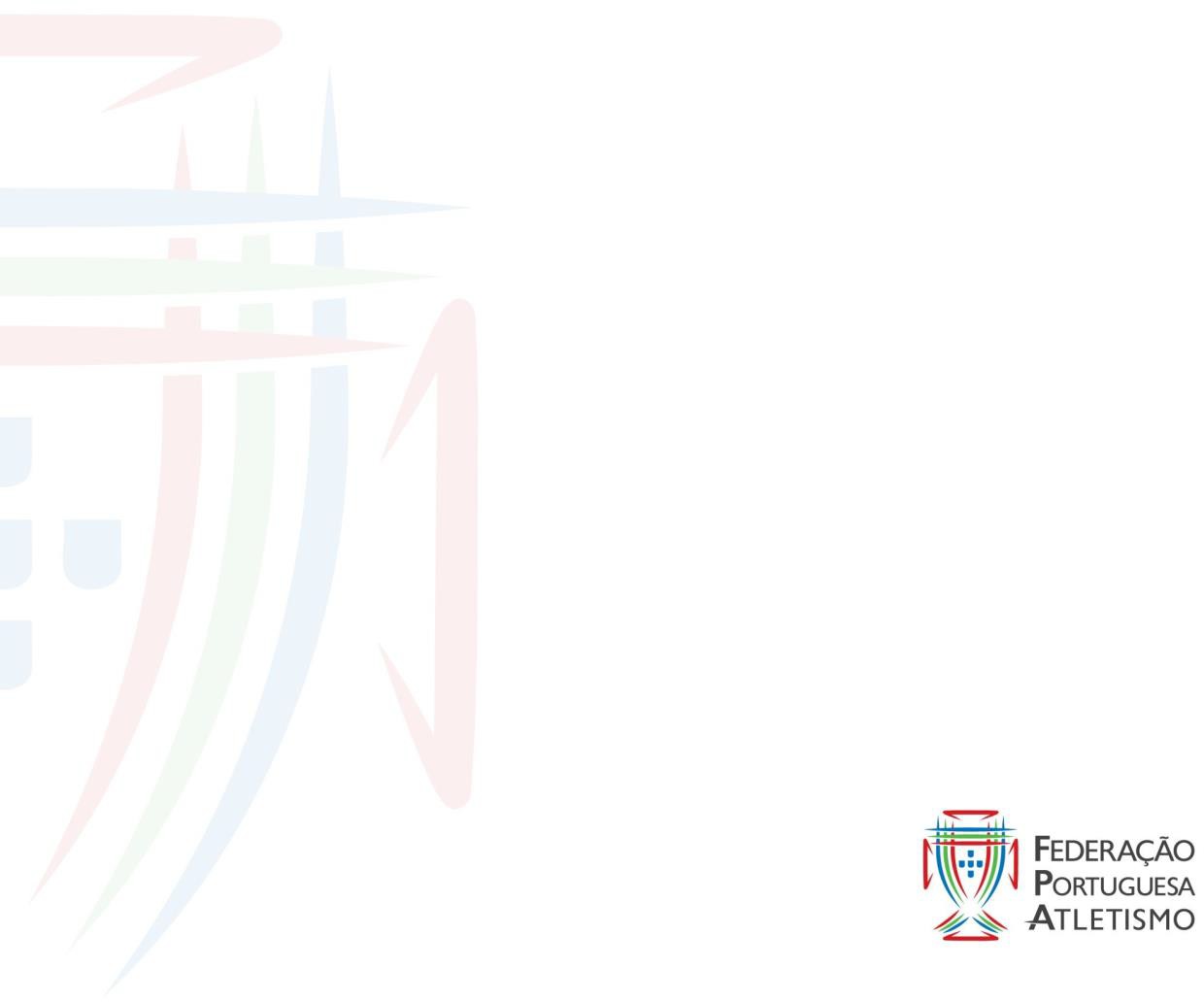 “Step” – Salto de um pé para o outro
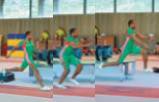 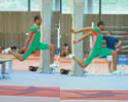 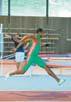 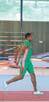 O pé apoia totalmente;
Manter o corpo rígido e equilibrado;
Acelerar o movimento de cruzamento das pernas durante o apoio;
Os braços ajudam de forma ativa e coordenada;
Manter a posição final da chamada, com o joelho fletido à frente do corpo e a perna que fez o salto descontraída atrás;
O tronco deve manter-se próximo da vertical durante o voo, preparando o último salto (“jump”);
“Jump” – Salto para a caixa
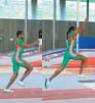 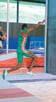 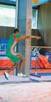 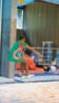 “Queda”
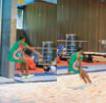 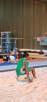 O último salto é realizado com a outra perna, de forma semelhante à descrita no salto em comprimento;
Tem características idênticas às do salto em comprimento.
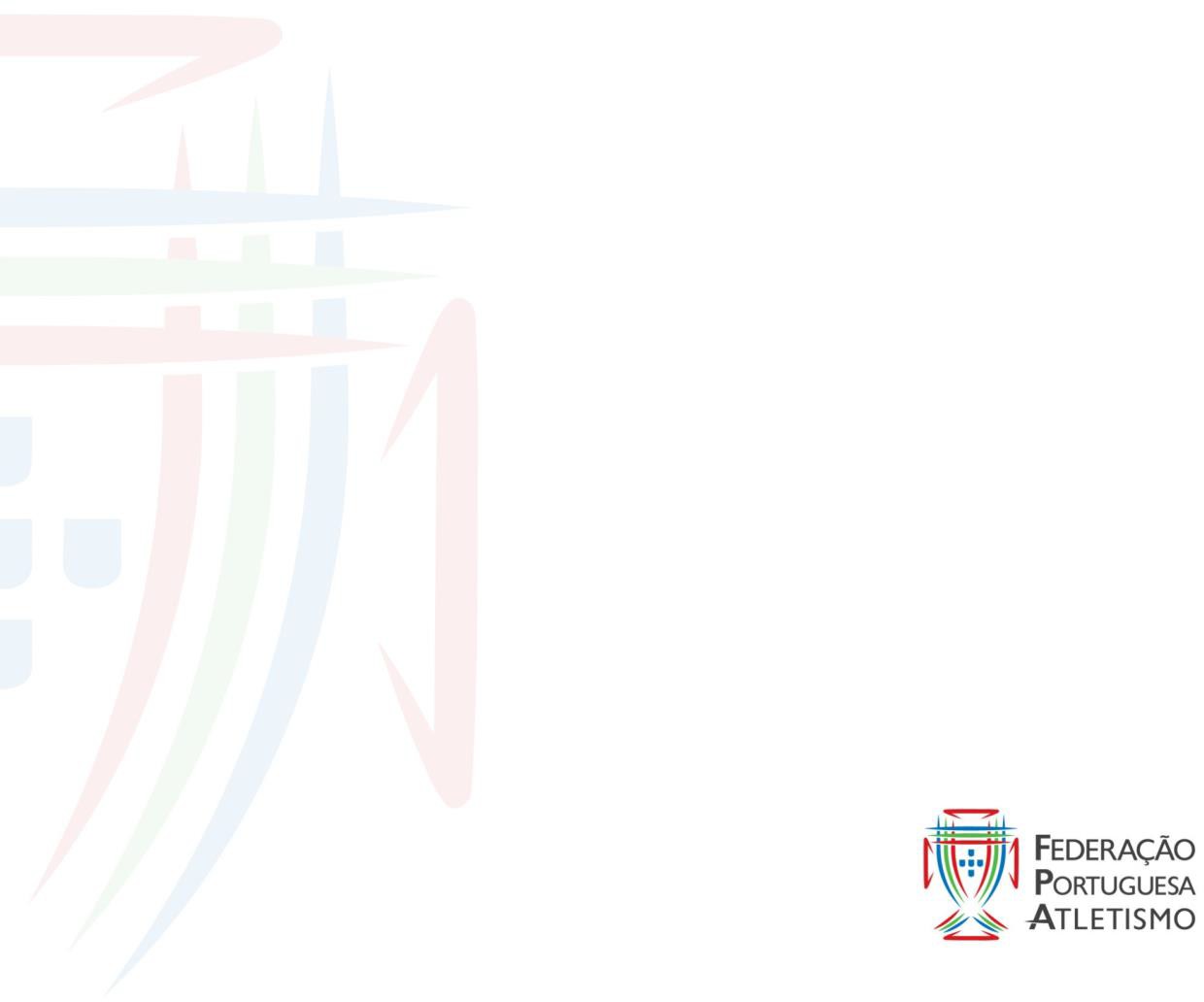 Triplo Salto
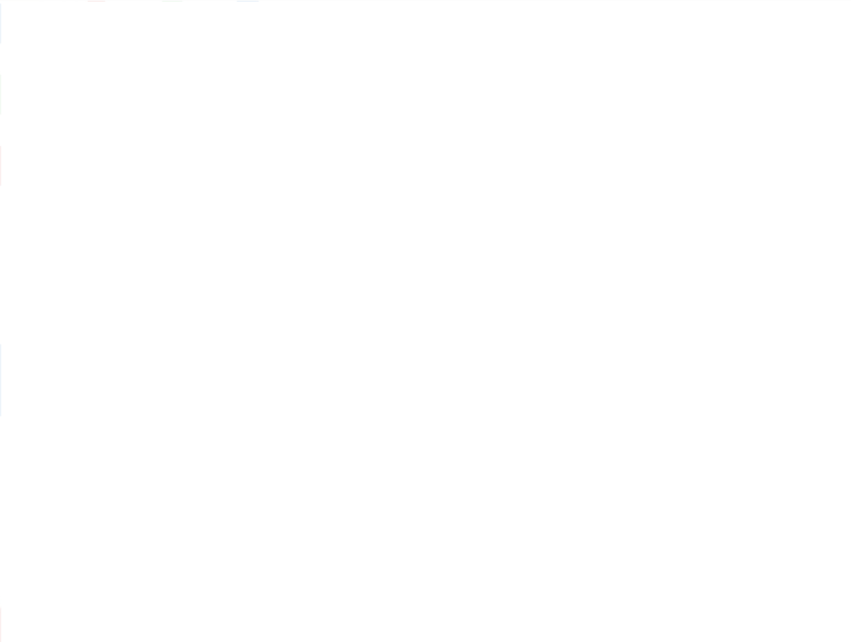 Objetivos dos Programas Nacionais
8º Ano
Executa o triplo salto com corrida de balanço de seis a dez 	passadas e impulsão na tábua de chamada. Realiza
corretamente o encadeamento dos apoios - 1.º salto em pé coxinho, 2.º salto para o outro pé e o último com a técnica de passada, com queda a dois pés na caixa de saltos.

9º Ano
Salta em triplo salto com corrida de balanço de seis a 	dez passadas e impulsão na tábua de chamada.	Realiza
corretamente o encadeamento dos apoios - 1.º salto em pé coxinho, 2.º salto para o outro pé e o último com a técnica
de passada, com queda a dois pés na caixa de saltos.
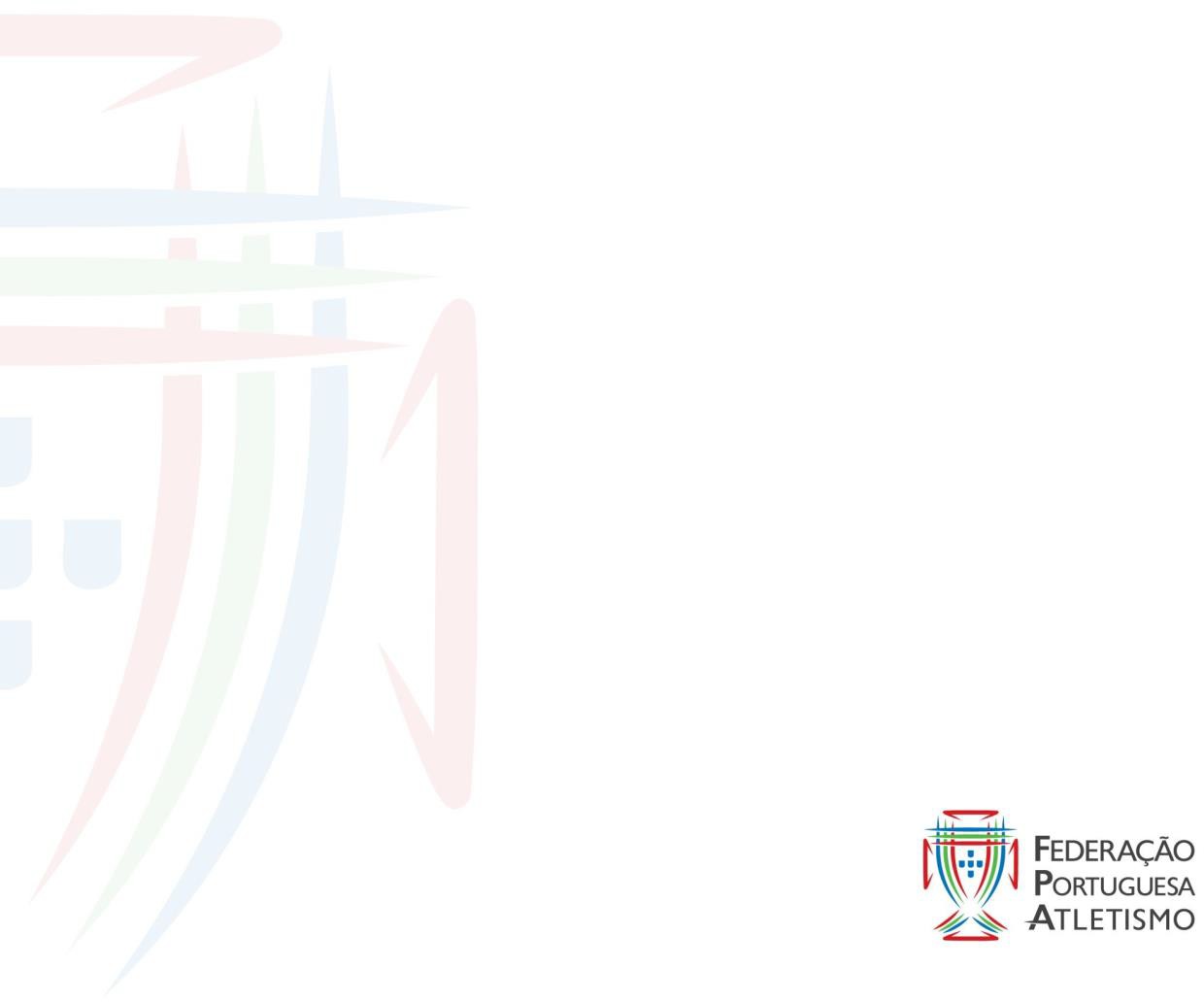 Sequência de Ensino do Triplo Salto
2
Triplo Salto com 2 a 6 passadas de balanço
1
Sequência dos Saltos
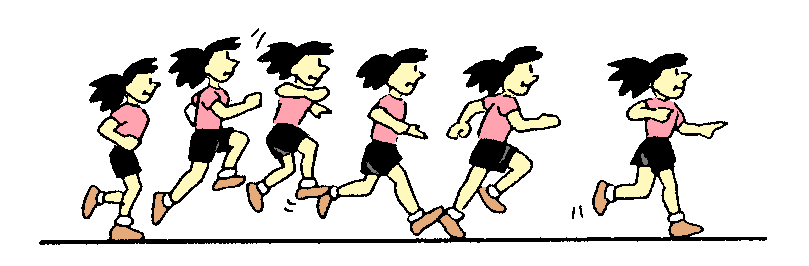 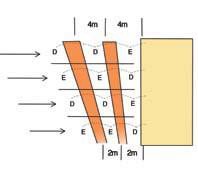 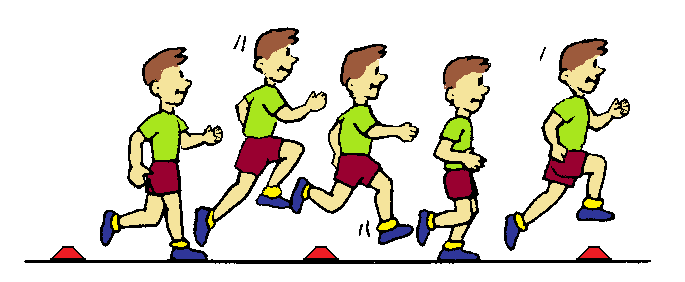 3
Triplo Salto com 6 a 10 passadas de balanço
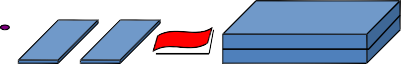 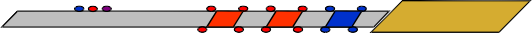 1. Sequência dos Saltos
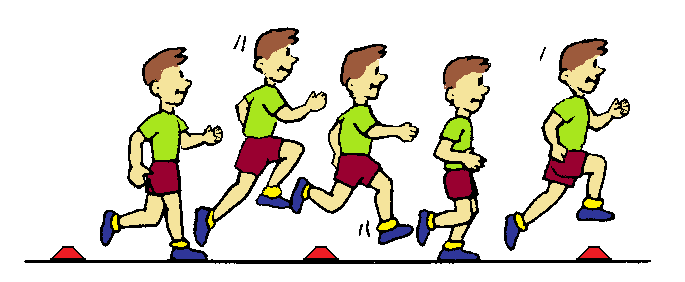 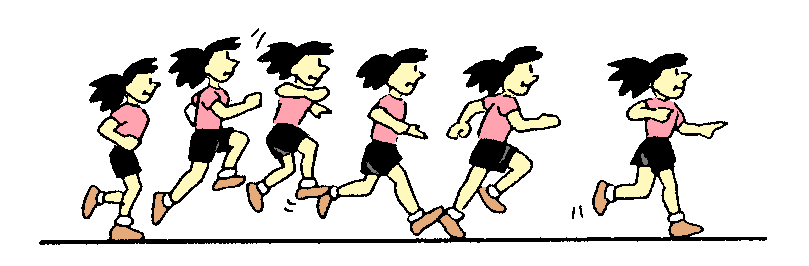 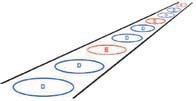 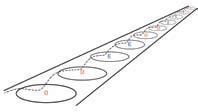 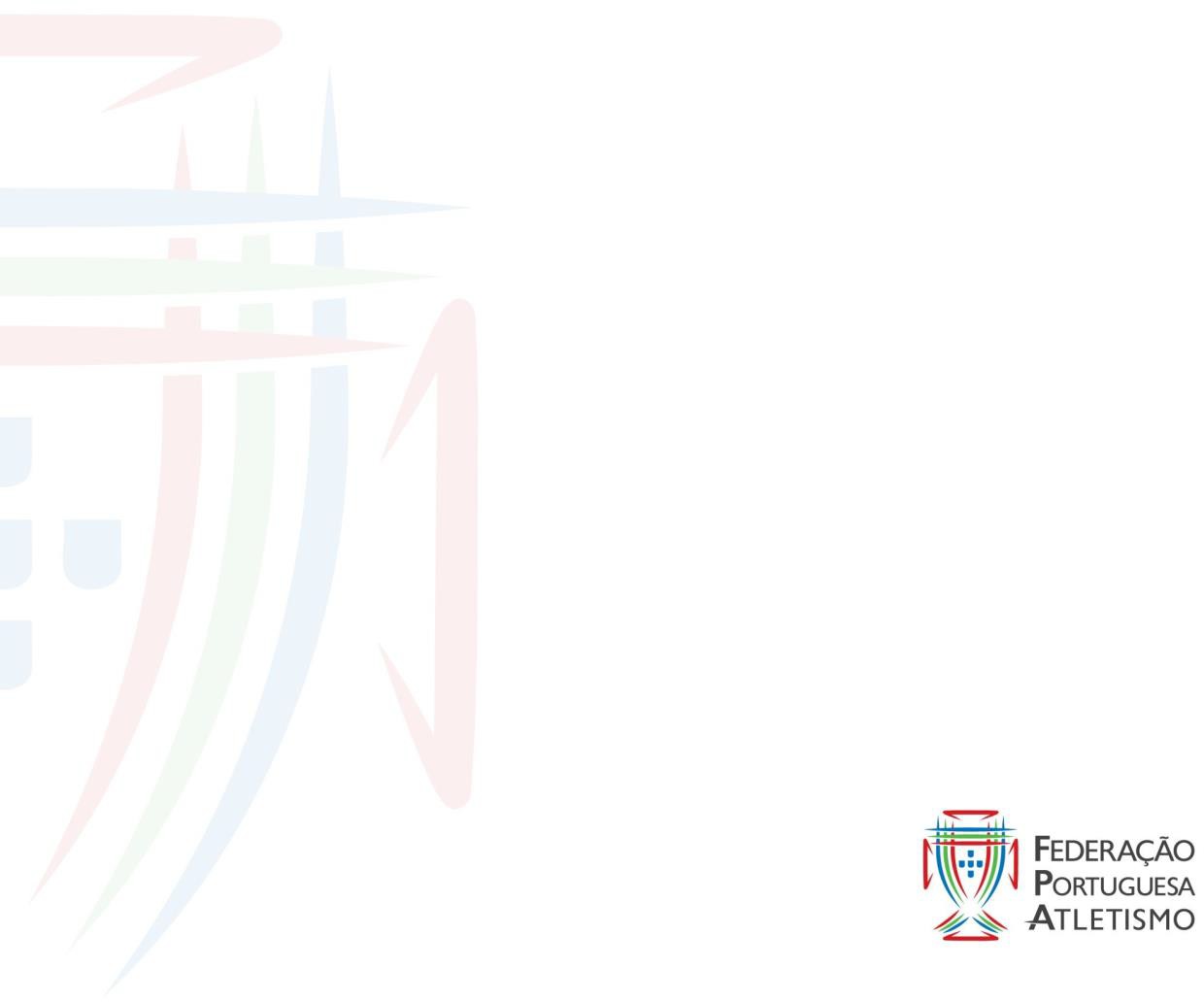 2. Triplo Salto com 2 a 6 passadas de balanço
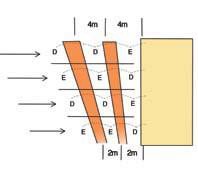 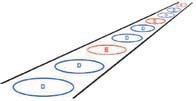 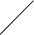 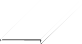 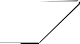 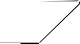 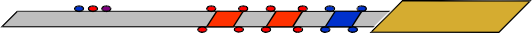 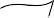 3. Triplo Salto com 6 a 10 passadas de balanço
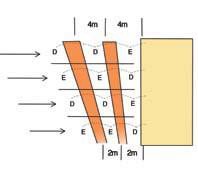 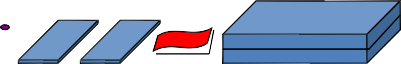 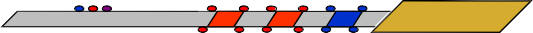 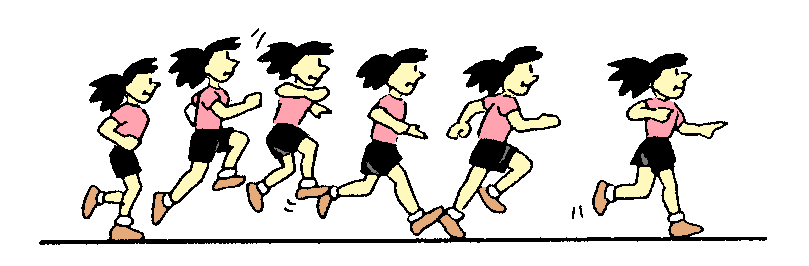 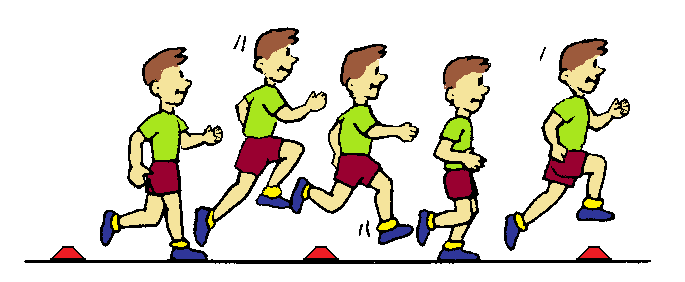 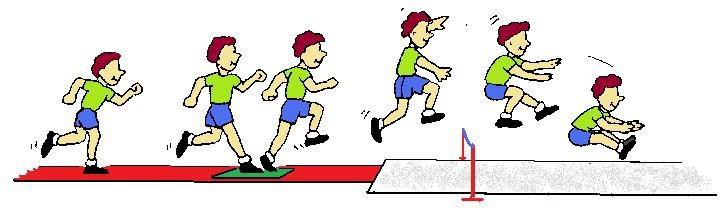